CHEMISTRY…..

Question & Answers
By. Kavi
1 . What is Electrophilic Addtion
In organic chemistry, an electrophilic addition reaction is an addition reaction where a chemical compound containing a double or triple bond has a π bond broken, with the formation of two new σ bonds

Eg.       Hydrogen chloride adds to ethene to make                chloroethane
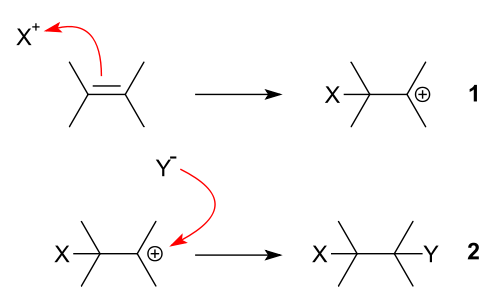 2 . What is stereo specific and stereo selective reactions
A stereo specific reaction is one which, when carried out with stereo isomeric starting materials, gives a product from one reactant that is a stereoisomer of the product from the other. 'Stereo specific' relates to the mechanism of a reaction, the best-known example being the SN2 reaction, which always proceeds with inversion of stereochemistry at the reacting centre.
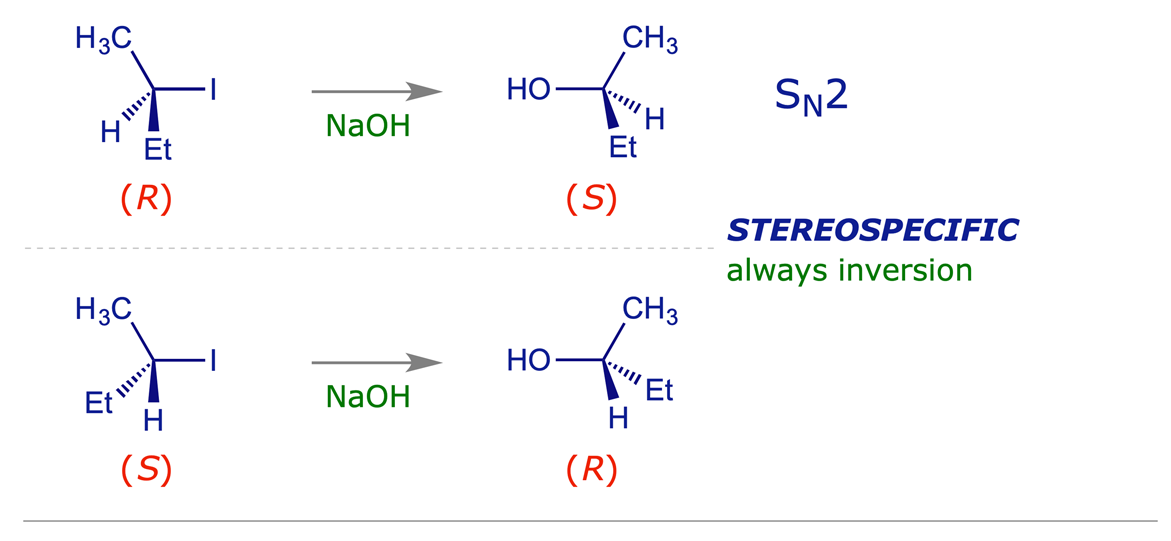 A stereo selective process is one in which one stereoisomer predominates over another when two or more may be formed. If the products are Enantiomers , the reaction is enantio selective; if they are diastereo isomers, the reaction is diastereo selective. Stereo selectivity is dominated by the structural features of the reactants.
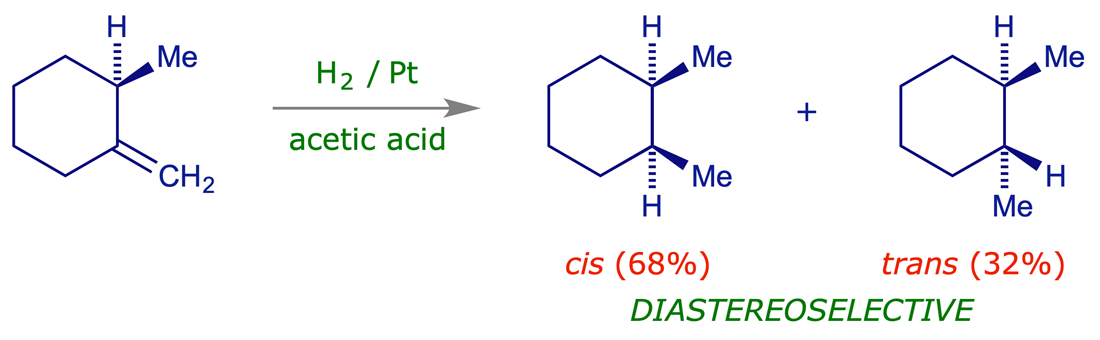 3 . What is necleophilic addition and examples
In organic chemistry, a nucleophilic addition reaction is an addition reaction where a chemical compound with an electro philic double or triple bond reacts with a nucleophile, such that the double or triple bond is broken.

Eg.        Addition of water and acetic acid to acetylene are examples of nucleophilic addition reactions. 

Eg.
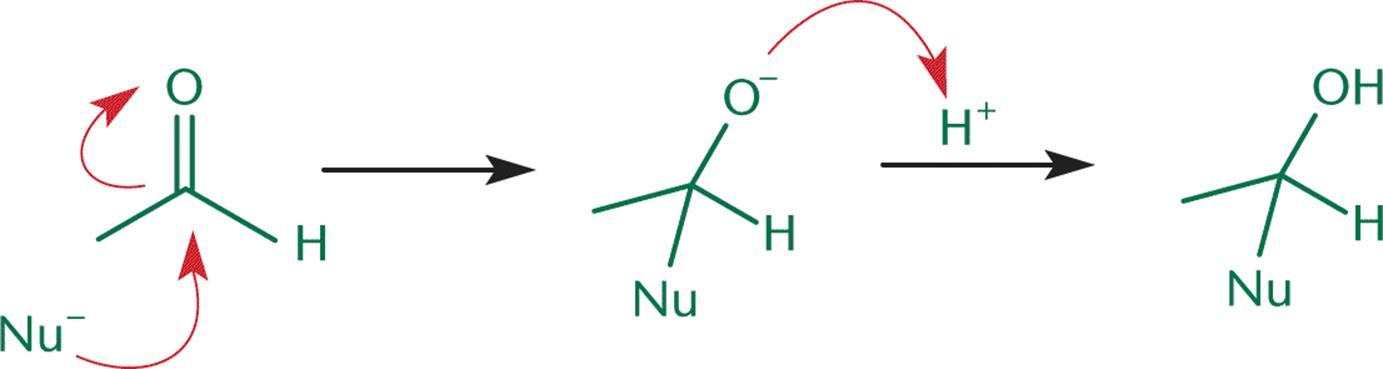 4 . What Is Neighbouring  Group Participation
A group which is attached to the carbon atom , adjacent to the carbon, where nucleophilic substitution is taking place, may become bonded or portially bonded on the reaction centre to form a non-classical or bridged carbonium ion such a participation is called the neighbouring group partipation
5 . Give the stereochemistry of neighbouring group participation of the product .
In neighbouring group participation over all stereo chemical change results in retention of configuration , since double inversion occurs
When neighboring group participation is in operation it is normal for the reaction rate to be increased . It is also possible for the stereochemistry of the reaction to be abnormal when compared with a normal reaction .
*
ß –chloro-ethyl sulphide
6 . In the reaction of Hydroxylation of  epoxide in cyclohexene compound
Ring opening of cyclohexene epoxide (I) yields a glycol, having two hydroxyl group diaxial rather then diequatorial.
H2O
7 . Give any one proof for the formation of cyclic bromonium ion in bromination reaction
#  Exclusive formation of trans product proves  the formation of cyclic bromonium ion

#  Attack of bromide ion on this intermediate can only occur form the opposite side , resulting in  the exclusive  formation of trans addition product

#  cis butene on bromination given d/l – 2,3- dibromo butane and trans butene on bromination  in mezo form.
8 . What is markownikoff rule
Negative part of addendum  will go and combaind with least hydrogenated carbon atom  in addition reaction .
Eg.
ὰ -
9 . Give the catalysts for the following reactions
  hydration of alkenes
  hydroxylation
Hydration of alkenes – catalyst -H2SO4

Hydroxylation – catalyst -  Osmium tetroxide (OsO4) and alkaline KmnO4
10 . Give the stereo chemistry of the following reactions
Hydroboration - cis addition

   Haloganation  -  trans addition

   Hydroxilation through epoxylation – trans addition, in the case of cyclohexene epoxide diaxial addition
11 . Define michael addition
Michael reaction (Michael addition): The conjugate addition of a carbanion, enolate, enamine, or other carbon nucleophile to the β-carbon of an enone, enol, or other α, β-unsaturated compound. This results in a new carbon-carbon bond at the β-carbon. The Michael reaction nucleophile is called the Michael donor.
12 . Give any 2 applications of michael addtion
The Michael addition method with high efficiency, simplicity and greenness has been the goal pursued by organic chemists. Herein
13 . Define 1,3-dipolar addition
1,3 dipolar addition is an addition between a organic azide and an alkyne to genarate
1,2,3-triazole.
Diazo alkanes , azyl azide , osazone , azo oxy compound that undergo 1,3 dipolar addition
Addition  of a 1,3-dipolar compound to a double bond to form 5-membered hetero cyclic compound . This type of addition may be regarded as [2+3] cyclo addition .
14 . Give any 2 compounds that undergo micheal addition
Classical examples of the Michael reaction are the reaction between diethyl malonate (Michael donor) and diethyl fumarate (Michael acceptor), that of mesityl oxide and diethyl malonate, that of diethyl malonate and methyl crotonate, that of 2-nitropropane and methyl acrylate that of ethyl phenylcyanoacetate and acrylonitrile and that of nitropropane and methyl vinyl ketone.
Malonic ester    
α, β unsaturated aldehyde , ketone , ester
Ethyl eyanoacetate and ethylacetate
15 . What is simon smith reagent
Di-iodo methane  in the presence of zinc –copper coupling ( Zn-Cu  ) ,is simon smith reagent.
16 . Explain: anchimeric assistants  in the acetolysis of cis and trans proxides
Helogen atoms can form cyclic ions to offer anchimeric assistance in the acetolysis of  cis  & trans -2- helogeno cyclohexyl - brosylatco (1&2)
17. Write the  product of the mannich reaction
18. Identify the product of the following reactions
(i)
Tri propyl borane
(ii)
19.Give the products of the following reactions
(i)
(ii)
(III)
20.Complete the following reactions
(i)
(II)
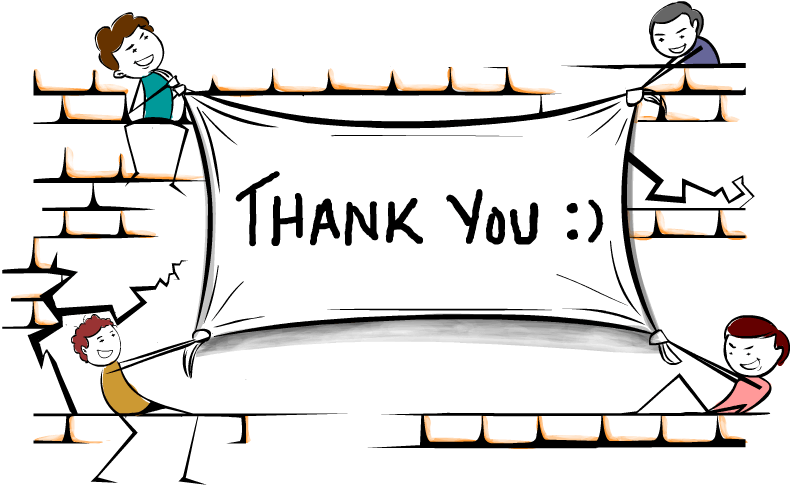